冬季八防
专项安全培训
博富特咨询
全面
实用
专业
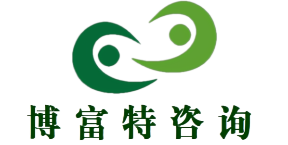 关于博富特
博富特培训已拥有专业且强大的培训师团队-旗下培训师都拥有丰富的国际大公司生产一线及管理岗位工作经验，接受过系统的培训师培训、训练及能力评估，能够开发并讲授从高层管理到基层安全技术、技能培训等一系列课程。
 我们致力于为客户提供高品质且实用性强的培训服务，为企业提供有效且针对性强的定制性培训服务，满足不同行业、不同人群的培训需求。
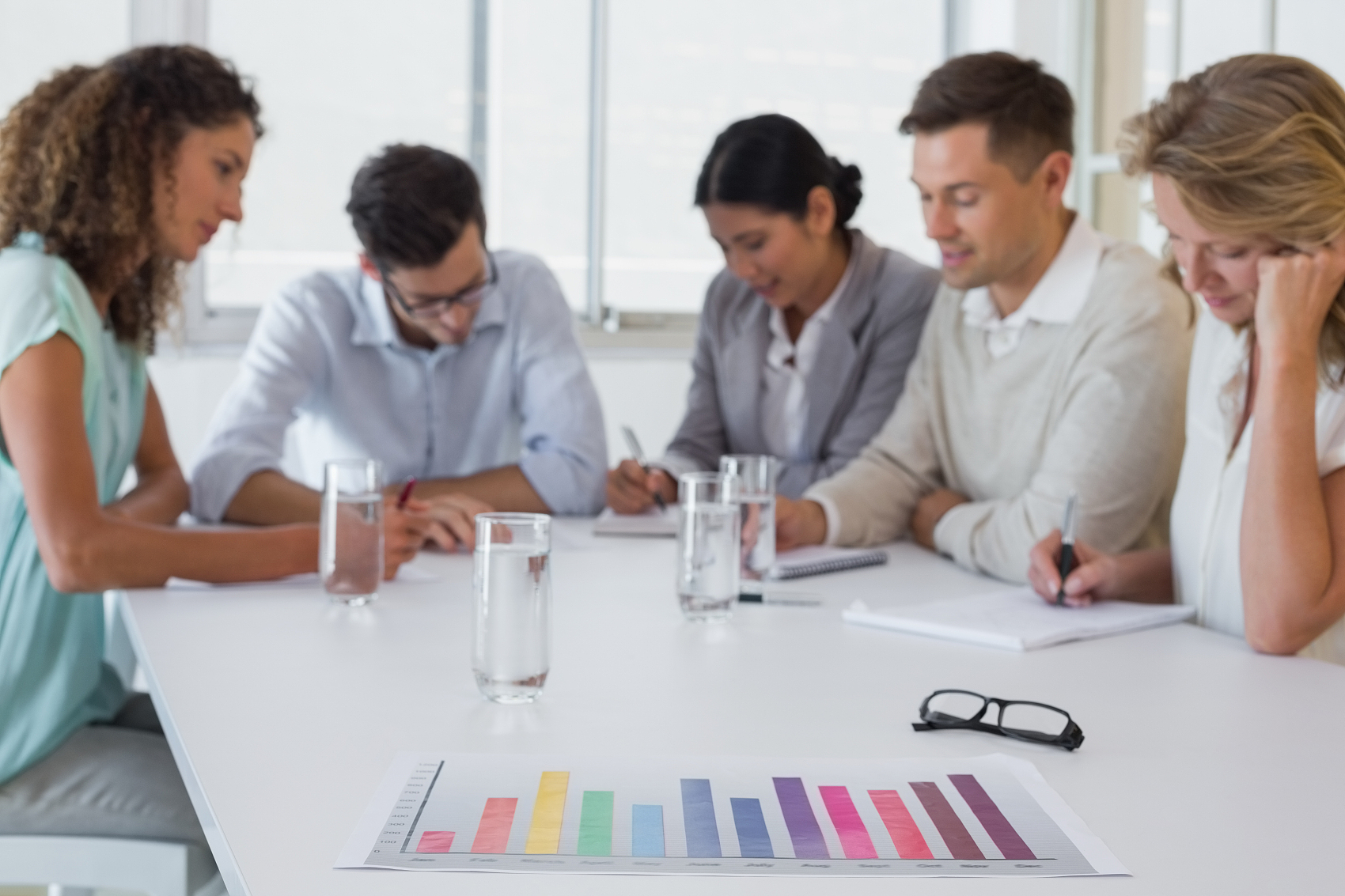 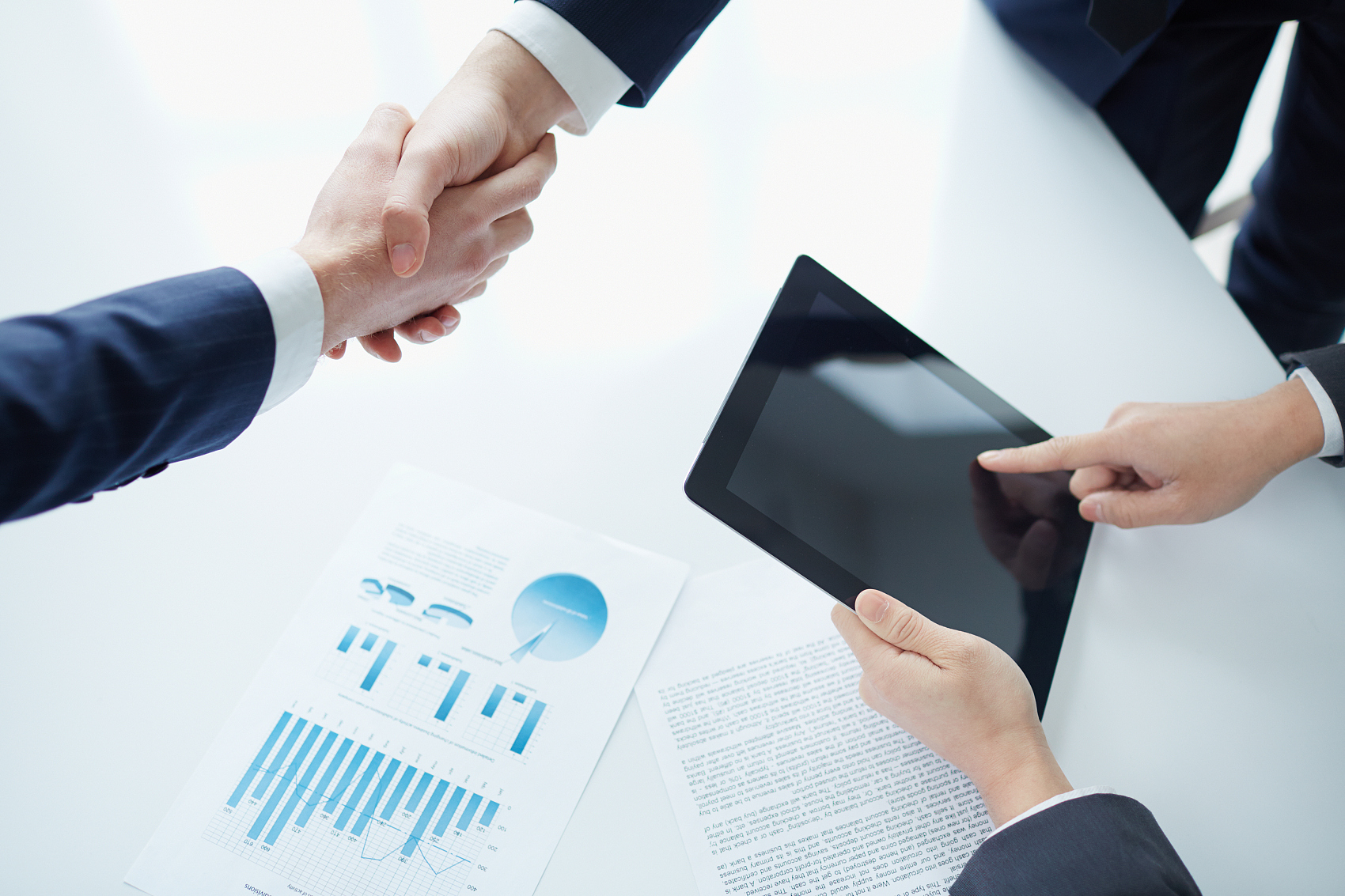 博富特认为：一个好的培训课程起始于一个好的设计,课程设计注重培训目的、培训对象、逻辑关系、各章节具体产出和培训方法应用等关键问题。
目      录
冬季施工的划分
冬季安全生产的特点和危害
1
2
Part .01
Part .02
冬季施工危险有害因素分析
冬季八防的主要内容
3
4
Part .03
Part .04
Part .01
冬季施工的划分
1
冬季施工期限划分原则是：根据当地多年气象资料统计，当室外日平均气温连续5d稳定低于5℃即进入冬期施工，当室外日平均气温连续5d高于5℃即解除冬期施工。（《建筑施工冬期施工规程》）
2
符合当地政府部门规定（如建委、质监站等部门下发的相关文件或要求）。
3
由于低温天气有可能提前或者延后，项目应根据温度实测情况启动和解除冬期施工。
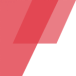 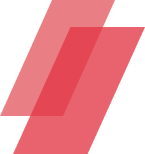 Part .02
冬季安全生产
的特点和危害
冬季安全生产的特点和危害
天气寒冷，人的听觉、视力，行动都会受到一定影响，容易发生冻伤、跌滑等人身伤害事故。
设备和金属结构件产生变形、破裂，容易导致泄漏、爆炸、火灾、中毒和设备生产事故。
冬季大气气压处于冷高压状态，有毒有害气体容易大量积聚，造成人员中毒和火灾、爆炸事故。
冬季天干物燥，容易发生火灾。
冬季处于岁末年初，节日多，容易诱发不稳定、不安全因素。
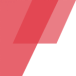 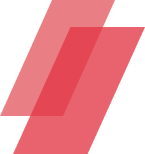 Part .03
冬季施工危险有害因素分析
冬季施工危险、有害因素16项，易发生的安全事故类型有：
     高处坠落、触电、火灾、爆炸、机械伤害、
     起重伤害、车辆伤害、人身伤害、其他伤害。
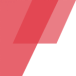 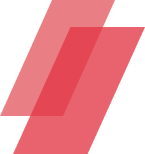 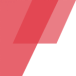 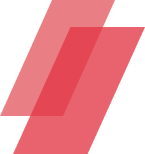 谢 谢！
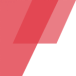 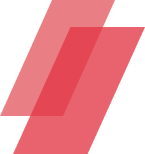 Part .04
冬季八防的主要内容
防寒防冻
防交通事故
防火防爆
冬季八防
防坠落
防触电漏电
防工伤、疾病
防中毒窒息
防滑
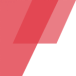 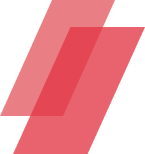 防 火
冬季是建筑施工现场火灾事故频发的高危季节，冬季天寒地冻,天干物燥。建筑施工现场用火、用电增多,火险隐患亦随之增加,近期在我国一些地区发生的重大火灾事故，造成众多人员伤亡，给人民群众的生命和财产带来了巨大的损失。建筑施工现场条件相对恶劣且消防防控能力比较薄弱，极容易发生火灾事故，因此必须做好冬季施工期间的防火安全工作。
　　建筑工地施工,按季节和气候变化情况,通常分为常温施工,雨季施工,冬季施工。由于冬季气温低,空气干燥,施工现场需采取保温措施。因此,冬季施工比常温、雨季施工火灾危险更加频繁，因此应高度重视冬季施工现场防火措施落实工作。
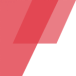 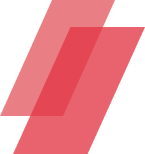 一、冬季防火安全监管
　　建筑施工现场要结合工程的实际情况，根据冬季施工的具体特点，成立冬季消防安全生产领导小组；建立施工现场防火安全责任制度和值班制度；施工现场每个区域都要确定防火安全责任人；建立健全动火审批制度、防火安全措施；组织编制有针对性的冬季防火措施和防火安全预案；合理安排工期，严格各类易燃、易爆物品管理，合理有效地配置消防器材，严防发生火灾、爆炸事故。
二、冬季防火安全认识
　　项目经理是建筑施工现场消防安全生产的第一责任人，项目部要充分认识建筑施工冬季防火的重要性，以高度的责任感和使命感将防火安全工作作为一项重要内容来抓，加大宣传力度，营造防火工作的良好氛围，认真落实防火安全责任制，扎实开展冬季防火安全隐患排查工作，及时消除不安全因素，避免重大恶性火灾事故的发生。
　　三、冬季防火安全培训教育
　　项目部要充分利用各种有效的宣传形式，广泛宣传消防法律法规和防火灭火知识，加强对灭火常识、火灾逃生方法的教育培训，不断提高建筑从业人员的消防安全意识和自防自救能力。项目部要配备足额的专兼职消防员，不断完善应急救援工作机制，一旦发生险情和紧急情况要进行自救或按规定及时上报。
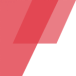 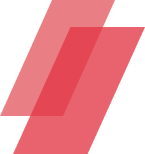 四、冬季防火安全排查
　　1．严格执行动火报批手续
　　施工现场需明火(含焊、割)作业时，责任人应严格履行动火报批手续后，方可动火作业。动火作业时，操作人员必须持证上岗，并有专人监护，配备相应的灭火器材。在高处实施电焊、气割作业时，应对作业的周围和下方实施防护遮挡，焊渣应有容器接装，作业后，必须确认无火源危险后方可离开作业现场。
　　2．加强防火重点区域管理
　　项目部应加强施工现场的木工加工区、施工作业层、配电室、食堂、仓库等重点防火区域的安全管理，配备足够数量的有效消防灭火器材。及时消除施工用电故障，防止电路故障产生火灾事故。高层建筑施工应使用合格的阻燃式密目安全立网，并配备必须的消防水源和充足的自救用水量。应加强易燃易爆物品管理，及时消除火灾隐患。
　　3．努力改善作业人员生活环境
　　施工现场作业人员的要深刻吸取建筑工地发生火灾沉重的历史教训，项目部应努力改善作业人员的生活和饮食，加强施工现场后勤宿舍的安全管理，杜绝使用大功率家用电器和瓶装液化气等易燃易爆物品。建筑施工区域、后勤宿舍区通道必须满足消防要求。
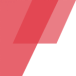 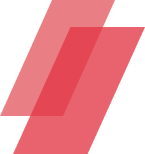 五、冬季防火安全措施
　　1.在建工程项目部要严格按照要求在施工现场配备足够的消防器材，并定期对消防器材进行检查，确保消防器材能够有效使用；易燃易爆物品应堆放在专用仓库，并派专人看管，堆放在施工现场的废弃模板等易燃材料应及时清理出施工现场。
　　2.严禁职工在宿舍内使用电炉、电热毯、碘钨灯等大功率电器，严禁随意私接私拉电线，宿舍内部不要使用煤油炉，酒精灯易染燃物品。
　　3.严禁在封闭环境下燃烧模板取暖以免火灾或一氧化碳中毒事故发生。
　　4.临近加油站和易燃易爆物品储存场所的建筑工地，应做好工地围档，全封闭施工，严格履行三级动火审批制度，消除各种火灾隐患。
　　5.乱扔烟头极引起火灾，冬季风多雨少，天寒物燥，特别要警惕吸烟引起火灾，随手乱扔烟头是很多烟民的不良习惯。吸烟者要自觉、自爱、自防，在宿舍内部要积极宣传禁烟。
　　6.电器故障易引起火灾，施工现场的机械设备要做到用前检查，用后保养，避免因线路老化、年久失修或经常搬运碰破电线而引发火灾事故。
　　7.使用明火、炉火、灯火时应注意不可靠近可燃物。严禁靠近乙炔、氧气、煤气、液化气罐附近。
　　8．电气设备的安装要符合规定，所用导线要求绝缘效果要良好，禁止电气线路老化或者存在超负荷现象，以免发生电线短路起火。不能在电灯泡上罩纸或其他可燃物，不能将未经冷却的电热器具放在有可燃物的场所。或将可燃物放在电热器具上，更不能乱接乱拉电线。
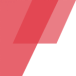 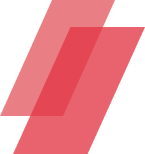 9．要注意提防电热器具的温控、时控装置或温度指示器失灵，避免温度过高起火。大功率电热器具不能使用横截面过小的导线或容量过小的开关、插头，以免发热或打火。
　　10．建筑施工材料防火性能要满足设计及相关标准规范要求，冬季施工建筑保温材料必须有可靠防火措施。
　　11．仓库内的油漆、稀料及易燃易爆物品必须分类单独存放，并配备足量有效的消防用品。
　　12．施工现场的道路要定期清理周围杂物，保持消防道路畅通，也是预防火灾和减小火灾危害的有效途径。
　　13．电焊、气割操作人员必须进行专门培训，掌握焊割的安全技术、操作规程，经过考试合格，取得操作合格证后方准操作，电焊、气割等特种作业人员必须掌握消防安全知识和自防自救的能力。
　　14.木工操作间内严禁吸烟和用明火作业，操作间只能存放当班的用料，成品及半成品要及时运走，要做到活完场地清，刨花等每班都打扫干净，倒在指定地点。严格遵守操作规程，工作完毕要拉闸断电，并经检查确无火险后方可离开。
　　15.电工必须经过专门培训，掌握安装与维修的安全技术，并经过考试合格后，方准独立操作。施工用电和照明用电要严格按《施工现场临时用电安全技术规范》执行。
　　16.加强节假日值班制度，确定专人24小时值班，保持信息畅通，一旦发生火灾事故，要按照事故处理条例及时组织力量进行抢险和处置，并按程序及时、如实上报。
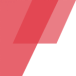 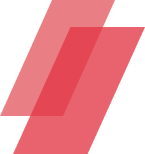 冬季空气干燥，容易形成静电积聚等造成爆炸的隐患。因此，要加强对防火防爆区的检查力度，要重点加强对重点部位的静电跨接和静电消除器等设施的检查和管理；对粉尘浓度进行监测，及时清扫散落堆积的粉尘。要对上述等部位的消火设施加强维护和检查，确保随时处在在用状态。
施工过程中，冬季都是火灾的高发期，冬季防火应该引起人们高度的重视。对施工人员进行冬季施工的防火教育是做好冬季施工防火安全工作的关键。要人人重视防火工作，处处想着防火工作，在做每一件工作时都要与消防工作相联系，从而提高全体人员的防火意识，保证消防安全。
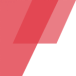 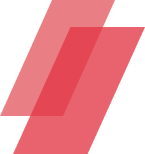 二、防 寒 防 冻
防寒保暖措施：
1、要穿着适当厚度的保暖御寒衣服；
2、做好人体直接接触空气部位的保暖；
3、在冬季宜穿深色衣服；
4、要勤晒被褥；
5、在生活、工作环境中保持适宜的温湿度。
防冻措施：
1、最常见的冻伤部位：多发生在手指、足趾、手背、足跟耳廓、鼻尖且又经常暴露在外，局部温度低，极易受寒冷的伤害。
2、最容易发生冻伤的时机：冬季夜间温度很低，经常在-8℃以下，若夜间行走也容易发生冻伤。
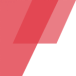 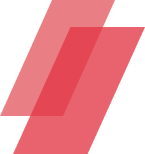 重视施工机械设备的防冻防凝安全工作，所有在用的施工机械设备应结合例行保养进行一次换季保养，换用适合寒冷季节气温的润滑油、液压油、防冻液等。对于长期停用的机械设备，应放净设备和容器内的存水，并逐台检查做好记录；对于正常使用的机械设备，工作结束停机后要求将设备内存水放净。
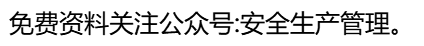 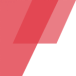 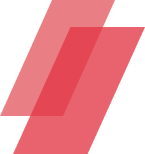 三、防 交 通 事 故
机 动 车
     1、开展冬季行车安全教育，并根据冬季行车特点，制定一套冬季行车管理办法。针对车型的安全要求，落实防冻、防滑、防雾、防火等具体措施，进一步提高驾驶员的冬季行车安全意识。
    2、认真贯彻落实车辆的各项管理制度，做好车辆的换季保养工作，要采用符合冬季使用的润滑油和制动液、发动机和散热器外壳安装防寒保温罩，尤其是刹车系统、转向系统、灯光系统必须完好可靠，确保车辆处于良好的技术状况。
3、教育司机遵守交通规则和职业道德，严禁酒后开车、无照驾驶、疲劳驾驶、不“强超强会”，礼让三先确保行车安全。
    4、车辆在冰雪路面上行驶一定要控制好车速，对道路安全状况必须观察清楚，确保行车安全无误的情况下方可行车。不准高速行车，不准急打方向，不准使用紧急刹车，不准急加、急收油门。
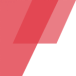 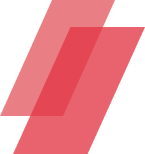 非机动车、步行
1、须在人行道内行走，没有人行道的，须靠边行走；每横列不超过二人。
    2、不穿越跃、攀爬、倚坐护拦；不要边走边看书报或做其他事情。
    3、横过马路或通过十字街时，要走斑马线。并注意红绿灯信号标志。要学会避让机动车辆,不与机动车辆争道抢行。
     4、雪天行人一定要走人行道，不要在机动车道上行走，防止被侧滑的车碰到；走路速度不要太快，最好穿防滑鞋或旅游鞋，切勿穿硬塑料底鞋。
    5、如果突然摔倒，尽量别用手腕去支撑地面，因为这种摔倒姿势最容易造成手臂、手腕骨折。
    6、在雪地行走，切忌提重物，双手不要揣在兜里，因为双手来回摆动能很好地起到对身体的平衡作用。
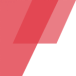 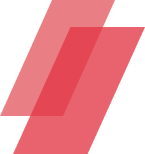 雪后骑车注意事项
1、雪后行车车胎气不要太足（60—70%即可）。
2、不要低头猛骑，车速不宜快。
3、拐弯时不要强行猛拐。
4、不要猛捏车闸，且不可捏前闸。
5、车距不宜近：应与前车保持一定距离。防止前车突然摔倒，后车下意识捏闸跟着摔倒。这样，常常一人摔倒吓倒一大片。
6、拐弯不宜太小。
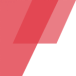 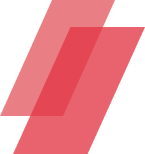 四、防 触 电 、漏 电
1、加强安全用电管理，加强对临时线路、生产和作业现场用电设备设施的管理和检查，及时更换老化破损的用电设施和电源线路。
        2、组织开展用电安全检查活动，彻底清理乱拉乱接、闸刀保险等用铜丝、保护设施与设备部匹配等违章用电现象。
3 、现场临电必须专人负责,做好现场的临电设备的管理及临电系统的维护工作。 
    4、对现场所有总、分配电箱上锁，每班巡查，保证电气元件不损坏或丢失。对不用的总配电箱，应从配电室低压出线口断电，对不用的分配电箱，应从总配电箱分开关断电。 
    5、地下室内作业面属于潮温场所，该部位采用36V低压照明。
   6、室外电梯照明采用36V低压照明，首层通道内及每层电梯入口都必须安装照明灯具，亮度必须满足施工要求。
7、室外电梯轨道必须做防雷接地，每台电梯至少做2组接地，并保证接地电阻值小于4欧，如大于4欧则须增设接地极。 
    8、冬季风大、沙多，现场配电箱安全龙其要注意，风大，配电箱必须加固，外架上的配电箱要求与脚手架绑扎固定，防止大风刮翻配电箱；落地的配电箱四角必须埋地固定，并且搭设防护笼。沙多，配电箱门必须上锁，否则沙粒容易进入开关操作机构，缩短开关使用寿命。
    9、配电箱内的系统图必须齐全。
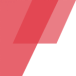 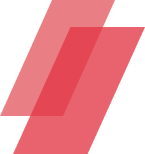 10 电焊机外壳应作接零或接地保护，一次线长度应小于5米，二次线长度应小于30米。电焊机两侧接线应压接牢固，并安装可靠防护罩。电焊机把线应双线到位，不得借用金属管道、金属脚手架、轨道及结构钢筋做回路地线，电焊机装设应采取防埋、防浸、防雨、防砸措施，义流电焊机要装设专用防触电保护装置。 
    11 注意加强检修箱内的开关插座，对于已经损坏的须及时更换。 
    12 定期摇测配电箱的重复接地电阻必须在4欧姆以内，不则须加接地极。 
    13 冬季施工龙其加强防火工作，临电值班人员应对每班设备、线路运行情况进行检查记录，发现异常（如线路老化、破损、过热、漏电开关不动作、触头打火等）及进处理，物别是对电气设备及线路旁的易燃行物进行清理。 
    14 由于宿舍内采用电热油町取暖，更要加强对工人宿舍的用电管理，严防超负荷工作。 
    15 值班人员应严格遵守现场的管理规定，严禁脱岗，认真做好现场的临电设施的管理及维护工作，配合项目值班人员做好现场防、防火工作，有处理不了的问题，及时上报项目值班人员，同时做好值班记录。
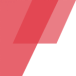 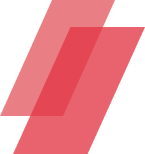 五、防 中 毒
1、封闭的场所必须有通风换气措施，在设备、容器、地沟等受限空间作业时，必须先进行检测，检测合格后方可进入，坚决杜绝未进行检测盲目进入受限空间的行为发生。
          2、在有毒有害场所作业时，作业人员必须佩带防护用具，并且监护必须到位，现场必须配备检测仪器和空气呼吸器等应急救援设施。
          3、进入缺氧或有毒有害的受限空间时，应将与其相通的管道加盲板隔绝，隔绝后要仔细对管道检查，防止因冬季管道内冻凝的介质溶化后泄露。
冬季自采暖情况较多，要教育职工注重自采暖的防护措施，防止煤气中毒。同时，定期对职工集体宿舍开展安全检查，杜绝集体宿舍使用电炉、酒精炉等不安全器具。对从事有毒作业、有窒息危险作业人员，必须进行防毒急救安全知识教育，并加强作业管理。
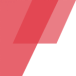 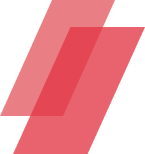 六、防 滑
1、要为员工配备适当的冬季劳动防护用品及应急用品，针对冬季作业面容易结冰、结霜、易滑的特点，制定并落实相应的防滑措施，及时清理施工作业面、梯子踏板、走道工作面的积水、积雪和冰霜，防止滑倒、跌伤。
    2、切实落实设备设施的防冻措施，认真做好各类设备设施油水气路和防冻防堵保护，及时更换适于冬季的柴油、机油等油品。
    3、在进行高空作业、起重作业和机械操作时，对使用的梯子、登高面、吊装部位必须采取防滑措施。接触金属物体时，应带好防护手套，凡遇有大风、雨雪等恶劣天气时，严禁进行高处、起重作业。
    4、对所有车辆暖气、防滑轮胎等情况进行检查，做到暖气正常，配备防滑轮胎，行车时遇到雨雪天气、湿滑路面要减速慢行。
    5、停用的设备设施要切断电源，及时放空，防止冻坏设备。
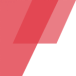 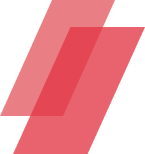 七、防 工 伤、防 疾 病
1、为防止人身伤害事故的发生，各单位必须加强与节日及冬季安全生产有关的规章制度、标准、操作规程的学习，坚决杜绝违章指挥和冒险蛮干现象的发生。在发生重大险情和事故苗头的情况下，要采取可靠的安全技术措施，在确保人身安全的前提下，及时排除险情。
          2、加强新员工的技术培训工作，做好三级安全教育，对达不到操作标准的人员一律不许上岗操作。特殊工种必须持证上岗。结合冬季生产工作特点，要坚持标准化作业，严格执行岗位操作卡，各生产班组要坚持班前、班中、班后安全检查制度，及时发现并消除事故隐患。
          3、设备设施的安全防护、防护装置必须灵敏可靠。对施工作业中的特殊情况，要制定切实可行的安全防范措施，确保施工中人员不受伤害。
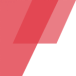 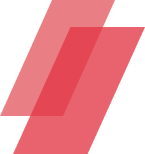 七、防 工 伤、防 疾 病
天气再冷，也要有充足的时间保证室内空气流通，人员较密集的场所如办公室、宿舍、餐厅等区域更应保持足够的通风换气时间
1、保持空气流通
保持良好的生活作息习惯，不要熬夜过度疲劳，坚持室外锻炼，多吃新鲜蔬菜和水果，也可适当地进食醋大蒜之类的食品，保持足够的抗病能力
2、作息保持规律
要注意冷暖变化，及时增添衣服，防止感冒，消除削弱机体抗病能力的危险因素；剧烈作业后出汗更不要猛然间脱去棉衣，造成体温骤降，引起感冒
3、注意自身保温
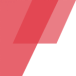 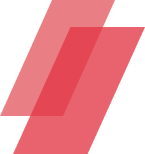 七、防 工 伤、防 疾 病
户外运动和冷空气的刺激对于增强人体呼吸道的抗病能力很有帮助。冬季可以选择风小，阳光充足，一天中气温相对较高的时段在户外运动。
4、坚持户外活动
饮食上坚持多样，平衡，适量的原则。避免偏食，挑食和饮食单一。冬季因为空气干燥，可以适当饮水。多吃些新鲜的蔬菜，水果以补充维生素，尤其是维生素C还具有一定的抗感冒的作用。同时豆制品，鱼虾蛋类等能够提供优质的蛋白质，从而增强机体的抗病能力。
5、饮食科学合理
尽量少去人多、空气污浊的地方，尽量避免接触感冒或传染病患者，减少被传染的机会。感冒或传染病患者尽量戴上口罩。
6、避免接触传染源
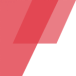 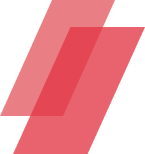 八、防 坠 落
防坠落
设备设施
防护
恶劣天气
防护
人员防护
进行高处作业的设备设施需采取防护栏、防护圈、扶手等防坠落
高处作业时需配备安全带、安全绳、安全网等防坠落措施
大风、沙尘暴、雨雪等恶劣天气下，尽量避免高处作业
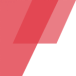 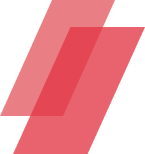 九、注 意 事 项
为预防冬季安全事故的发生，所有人员必须做到以下几点：
要加强所有人员安全生产法规、规章制度、标准的学习，努力提高安全管理水平，杜绝违章指挥。
加强员工的安全培训工作，对达不到操作标准的人员一律不许上岗操作，特殊工种必须持证上岗。
坚持标准化作业，严格执行操作程序和作业步骤，达到标准化操作。
要坚持每周一次安全生产检查，及时发现并消除事故隐患。
对作业中的特殊情况处理，要制定切实可行的安全防范措施，确保作业中的人员不受伤害。
设备设施的安全保护、防护装置必须灵敏可靠。
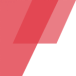 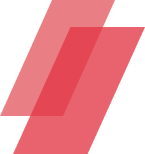 安全第一  预防为主 综合治理  全员努力
安全第一
预防为主
综合治理
全员努力
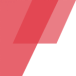 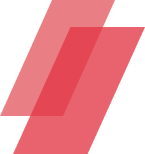 感谢聆听
资源整合，产品服务
↓↓↓
公司官网 | http://www.bofety.com/
如需进一步沟通
↓↓↓
联系我们 | 15250014332 / 0512-68637852
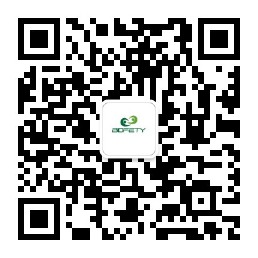 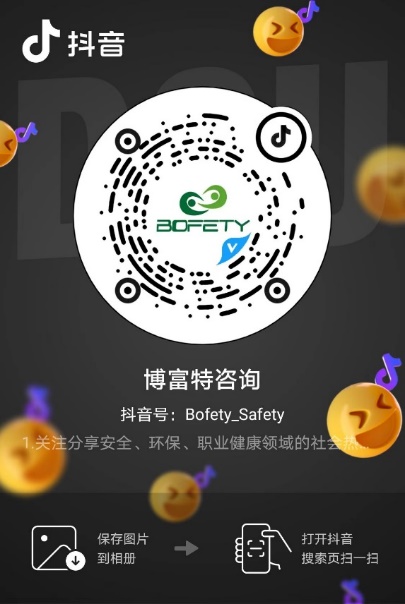 扫码关注我们
获取第一手安全资讯
抖音
微信公众号